35-5
These materials are by the Kongki Ka Project and are made available to you under the terms of the Creative Commons Attribution ShareAlike license 4.0.
You have permission to share and redistribute these materials in any format and to make reasonable revisions and adaptations of this translation, provided that:
You include the above licence and source information.
If you redistribute these materials or create derivatives, you must distribute your contributions under the same license as the original.
 
The Holy Bible, Berean Standard Bible, BSB is produced in cooperation with Bible Hub, Discovery Bible, OpenBible.com, and the Berean Bible Translation Committee. This text of God's Word has been dedicated to the public domain.
 
Hindi text is from Free Bibles India. This translation is made available under the terms of a Creative Commons Attribution-ShareAlike 4.0 International License.
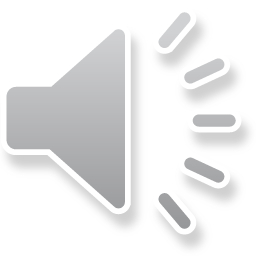 [Speaker Notes: Ch
35 Cure Leper…
1. Cure Leper - Mark 1:40-45 (Left Top)
2. The Centurion’s Faith - Luke 7:1-10; Matt 8:5-13 (Right Top)
3. The Widow’s Son - Luke 7:11-17 (Right Center)
4. Woman washes Jesus’ Feet - Luke 7:36-50 (Right Bottom)
5. Jesus’ relatives - Mark 3:20-35 (Left Bottom)
6. Calming the Storm - Matt 8:18-27 (left Center)]
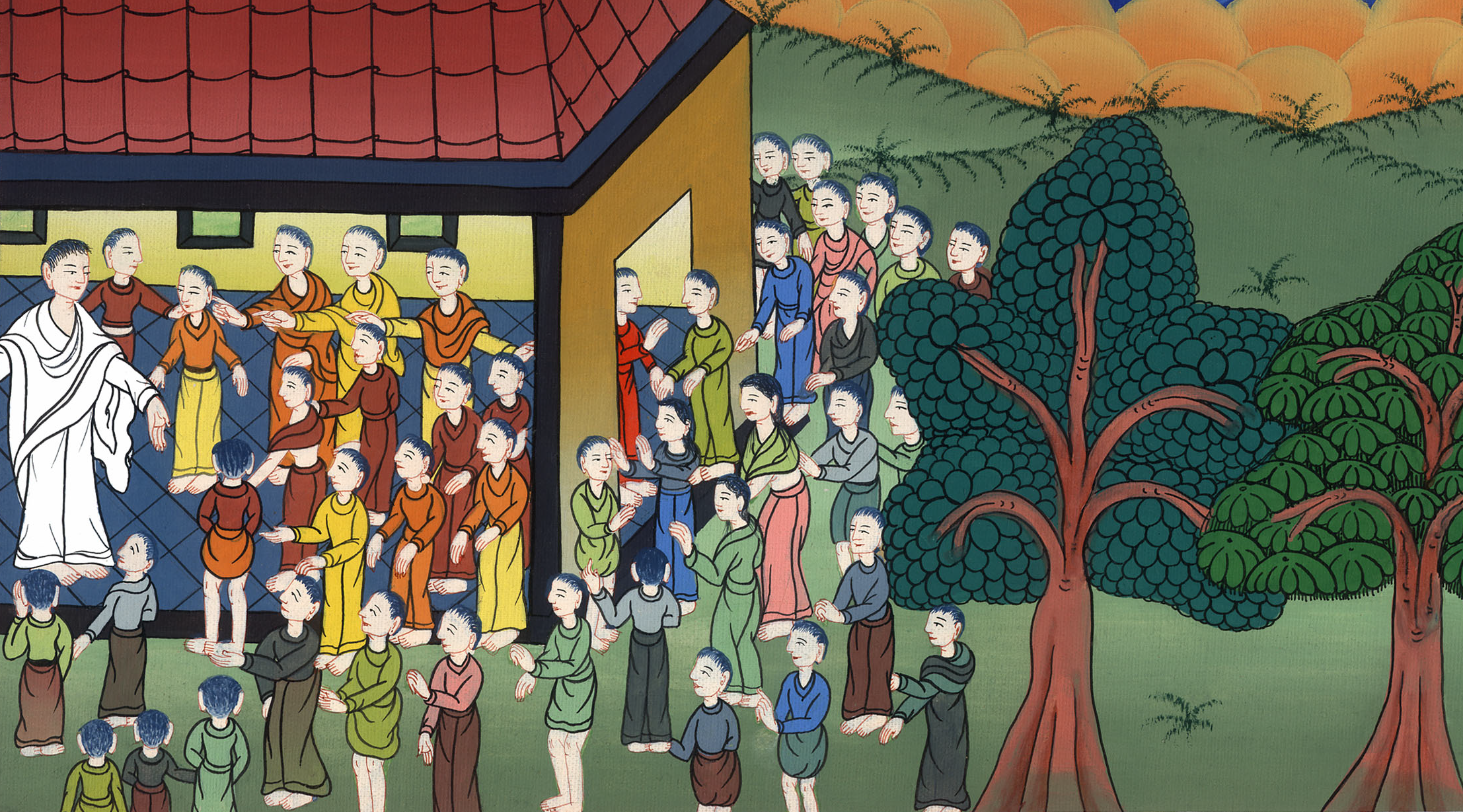 यीशु के रिश्तेदार - मरकुस 3:20-35
This work is licensed under a Creative Commons Attribution-ShareAlike 4.0 International License
Jesus’s relatives - Mark 3:20-35
यीशु के रिश्तेदार - मरकुस 3:20-35
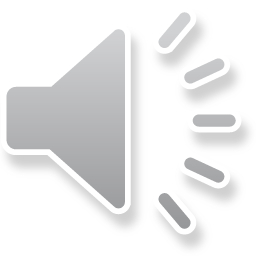 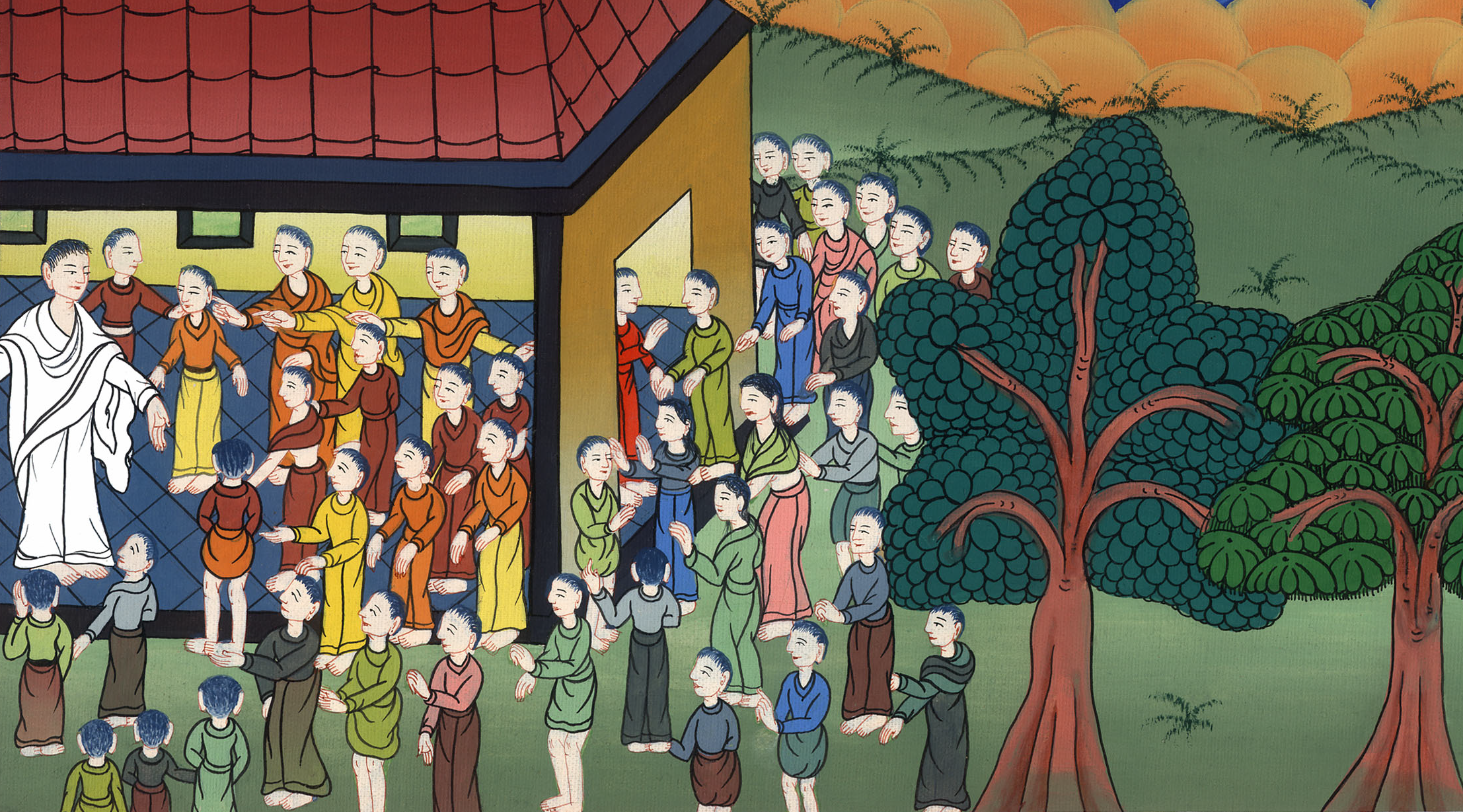 यीशु के रिश्तेदार - मरकुस 3:20-35
20Then Jesus went home, and once again a crowd gathered, so that He and His disciples could not even eat.
20 और वह घर में आया और ऐसी भीड़ इकट्ठी हो गई, कि वे रोटी भी न खा सके।
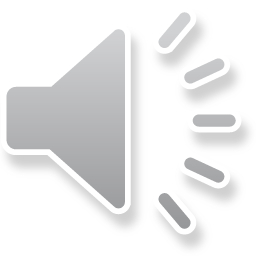 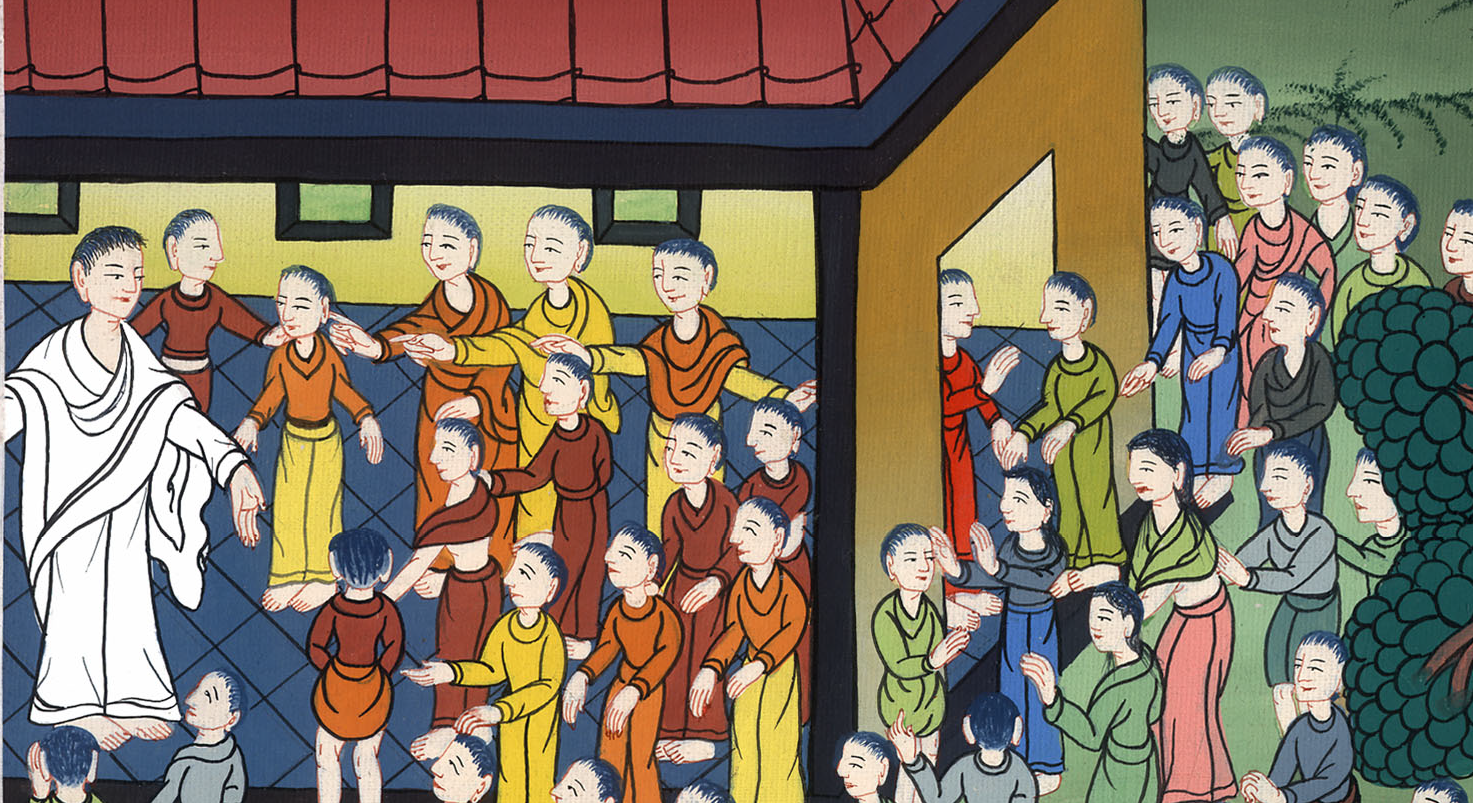 मरकुस 3:20
21When His family heard about this, they went out to take custody of Him, saying, “He is out of His mind.”
21जब उसके कुटुम्बियों ने यह सुना, तो उसे पकड़ने के लिये निकले; क्योंकि कहते थे, कि उसकी सुध-बुध ठिकाने पर नहीं है।
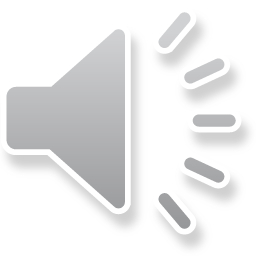 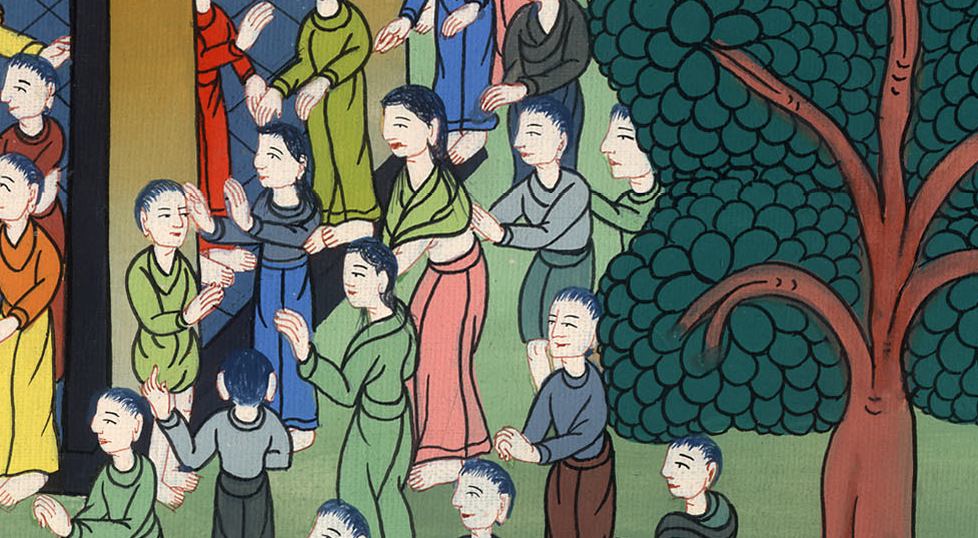 मरकुस 3:21
22And the scribes who had come down from Jerusalem were saying, “He is possessed by Beelzebul,” and, “By the prince of the demons He drives out demons.”
22और शास्त्री जो यरूशलेम से आए थे, यह कहते थे, “उसमें शैतान है,” और यह भी, “वह दुष्टात्माओं के सरदार की सहायता से दुष्टात्माओं को निकालता है।”
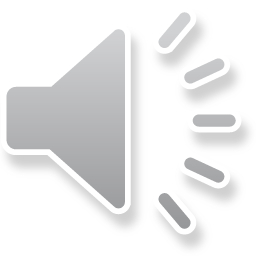 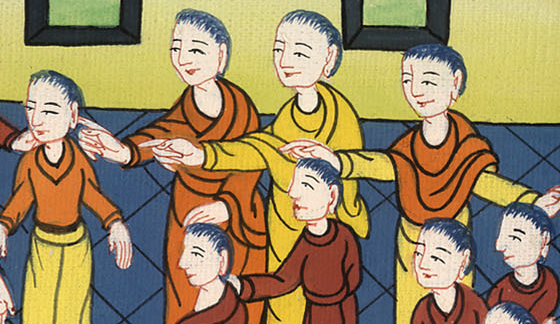 मरकुस 3:22
23So Jesus called them together and began to speak to them in parables: “How can Satan drive out Satan?
23और वह उन्हें पास बुलाकर, उनसे दृष्टान्तोंb में कहने लगा, “शैतान कैसे शैतान को निकाल सकता है?
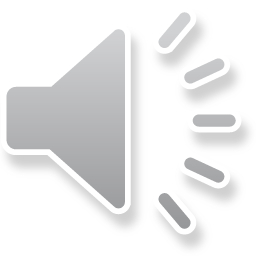 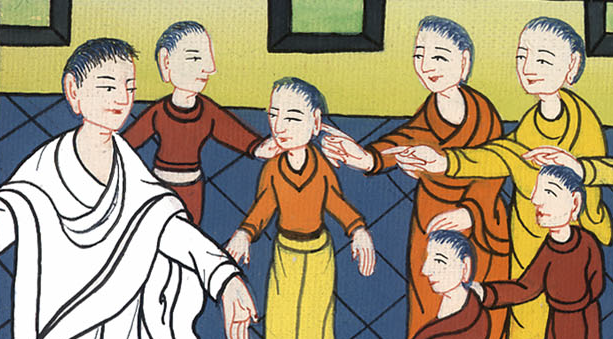 मरकुस 3:23
24If a kingdom is divided against itself, it cannot stand. 25If a house is divided against itself, it cannot stand.
24और यदि किसी राज्य में फूट पड़े, तो वह राज्य कैसे स्थिर रह सकता है? 25और यदि किसी घर में फूट पड़े, तो वह घर क्या स्थिर रह सकेगा?
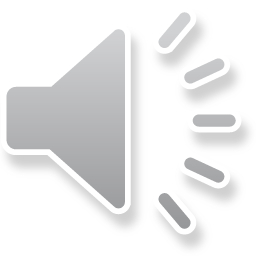 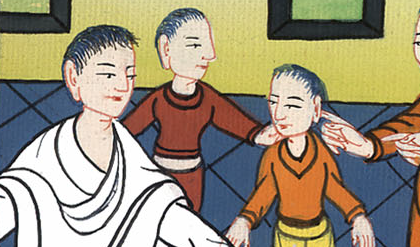 मरकुस 3:24,25
26And if Satan is divided and rises against himself, he cannot stand; his end has come.
26और यदि शैतान अपना ही विरोधी होकर अपने में फूट डाले, तो वह क्या बना रह सकता है? उसका तो अन्त ही हो जाता है।
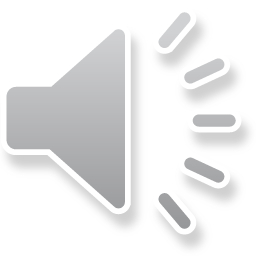 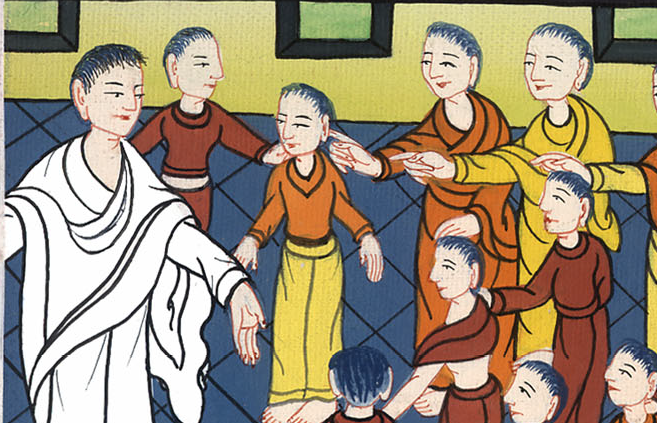 मरकुस 3:26
27Indeed, no one can enter a strong man’s house to steal his possessions unless he first ties up the strong man. Then he can plunder his house.
27 “किन्तु कोई मनुष्य किसी बलवन्त के घर में घुसकर उसका माल लूट नहीं सकता, जब तक कि वह पहले उस बलवन्त को न बाँध ले; और तब उसके घर को लूट लेगा।
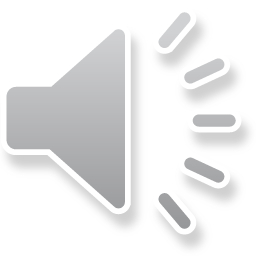 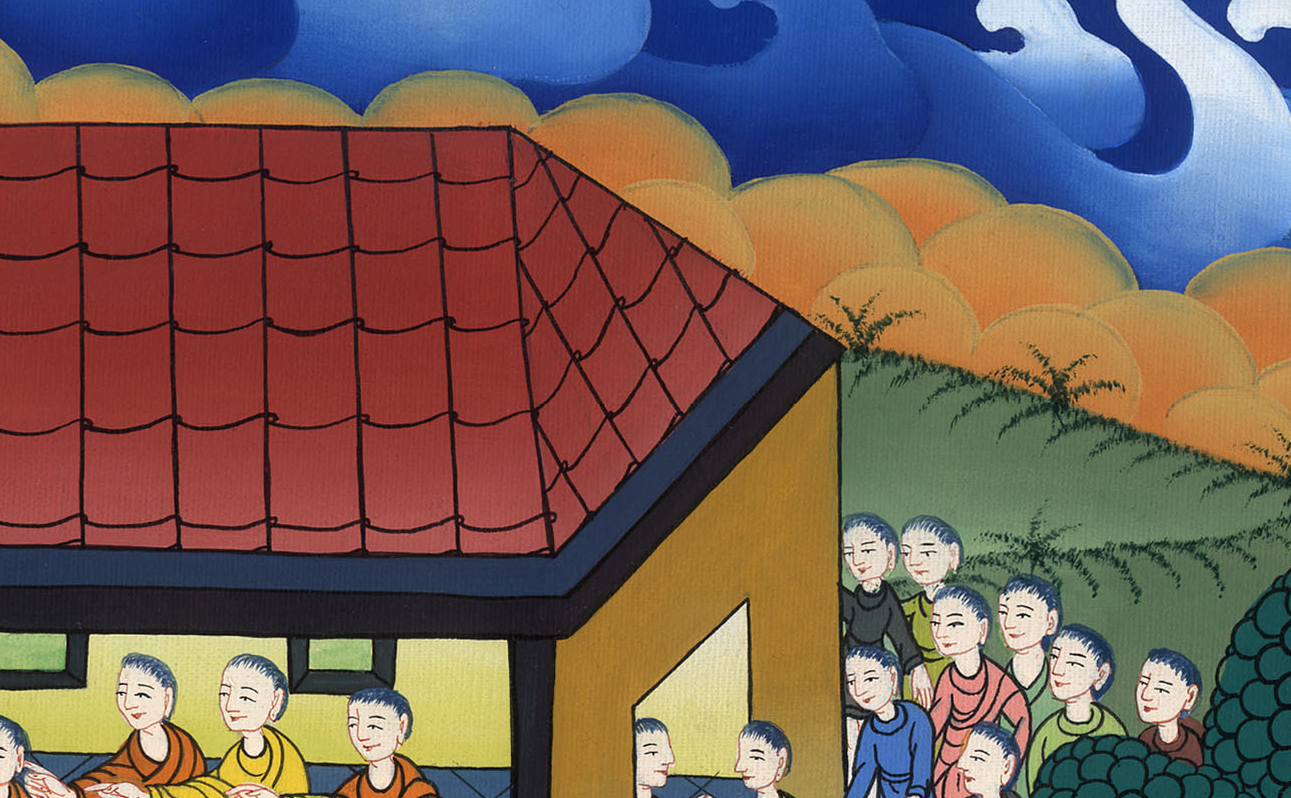 मरकुस 3:27
28Truly I tell you, the sons of men will be forgiven all sins and blasphemies, as many as they utter.
28“मैं तुम से सच कहता हूँ, कि मनुष्यों के सब पाप और निन्दा जो वे करते हैं, क्षमा की जाएगी।
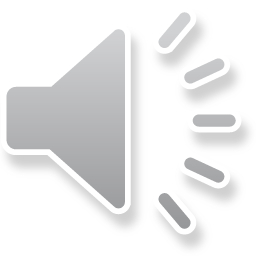 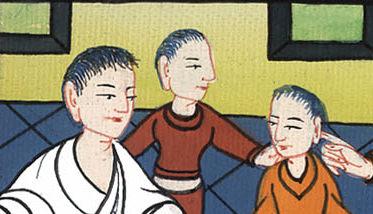 मरकुस 3:28
29But whoever blasphemes against the Holy Spirit will never be forgiven; he is guilty of eternal sin.”
29परन्तु जो कोई पवित्र आत्मा के विरुद्ध निन्दा करे, वह कभी भी क्षमा न किया जाएगा: वरन् वह अनन्त पाप का अपराधी ठहरता है।”
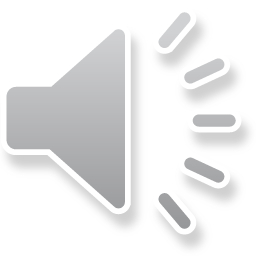 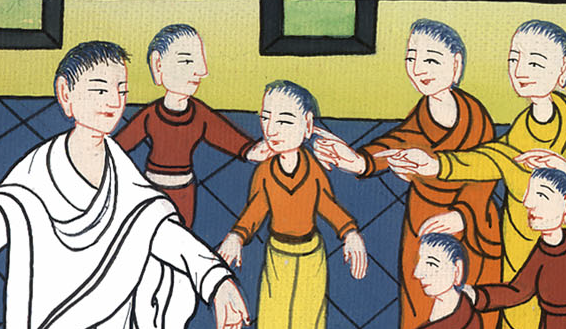 मरकुस 3:29
30Jesus made this statement because they were saying, “He has an unclean spirit.”
30क्योंकि वे यह कहते थे, कि उसमें अशुद्ध आत्मा है।
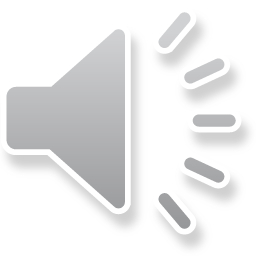 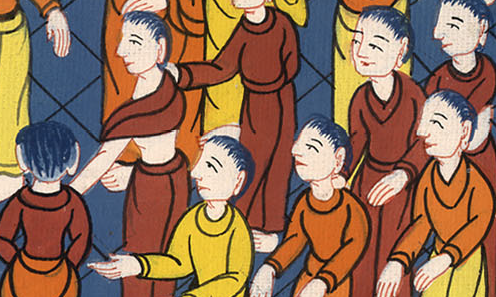 मरकुस 3:30
31Then Jesus’ mother and brothers came and stood outside. They sent someone in to summon Him,
31और उसकी माता और उसके भाई आए, और बाहर खड़े होकर उसे बुलवा भेजा।
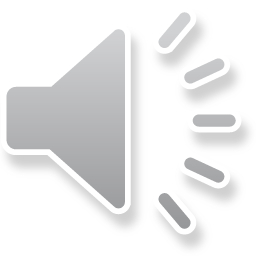 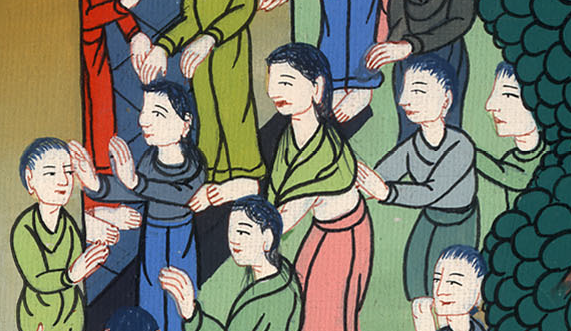 मरकुस 3:31
32and a crowd was sitting around Him. “Look,” He was told, “Your mother and brothers  are outside, asking for You.”
32और भीड़ उसके आस-पास बैठी थी, और उन्होंने उससे कहा, “देख, तेरी माता और तेरे भाई बाहर तुझे ढूँढ़ते हैं।”
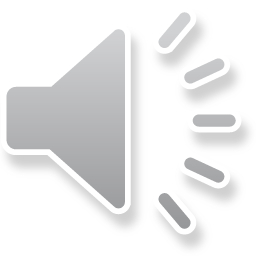 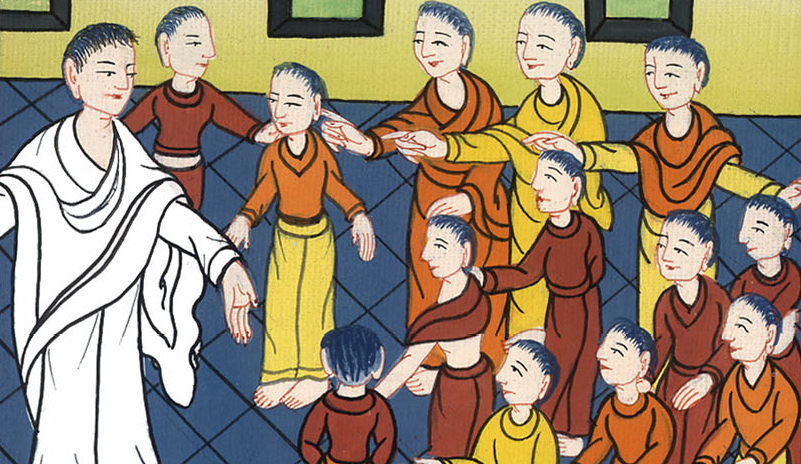 मरकुस 3:32
33But Jesus replied, “Who are My mother and My brothers?” 34Looking at those seated in a circle around Him, He said, “Here are My mother and My brothers!
33यीशु ने उन्हें उत्तर दिया, “मेरी माता और मेरे भाई कौन हैं?” 34और उन पर जो उसके आस-पास बैठे थे, दृष्टि करके कहा, “देखो, मेरी माता और मेरे भाई यह हैं।
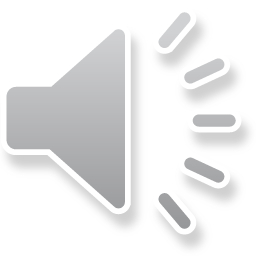 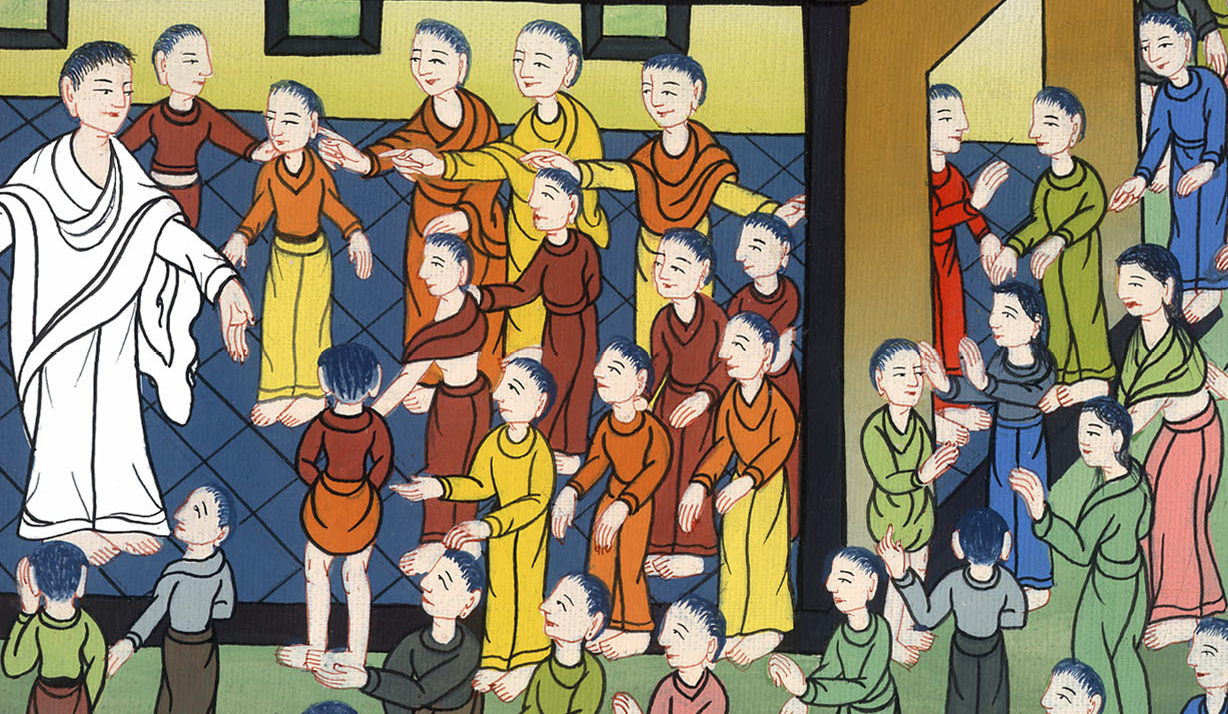 मरकुस 3:33,34
35For whoever does the will of God is My brother and sister and mother.”
35क्योंकि जोकोई परमेश्वर की इच्छा पर चलेc, वही मेरा भाई, और बहन और माता है।”
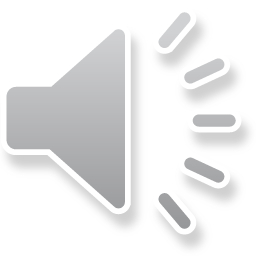 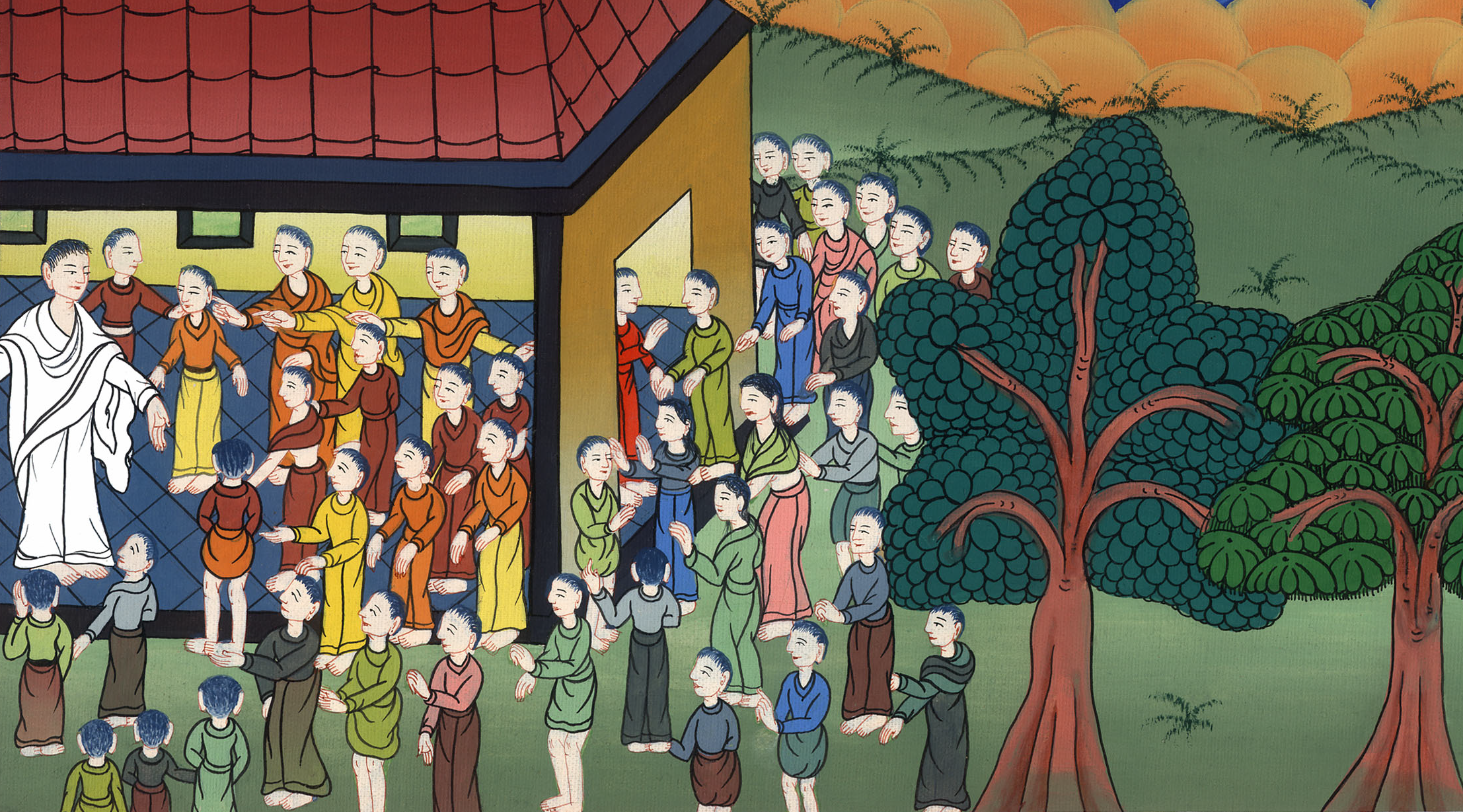 मरकुस 3:35